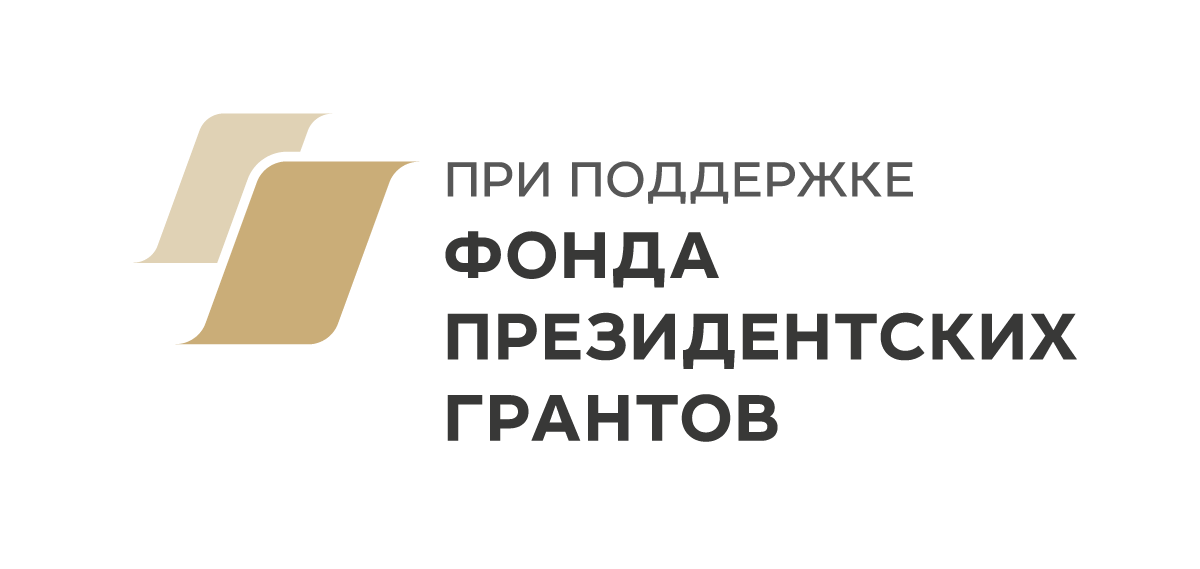 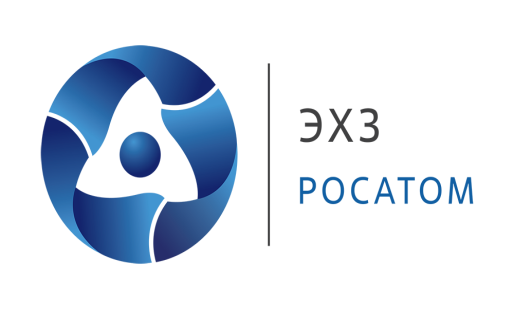 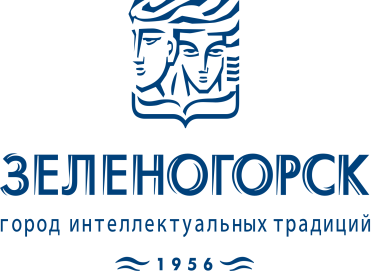 Практика«Совершенствование процессов в образовании с использованием инструментов бережливого производства»
г. Зеленогорск, Красноярский край
2022 год
Проблемная ситуация
Результаты анкетирования работников образования
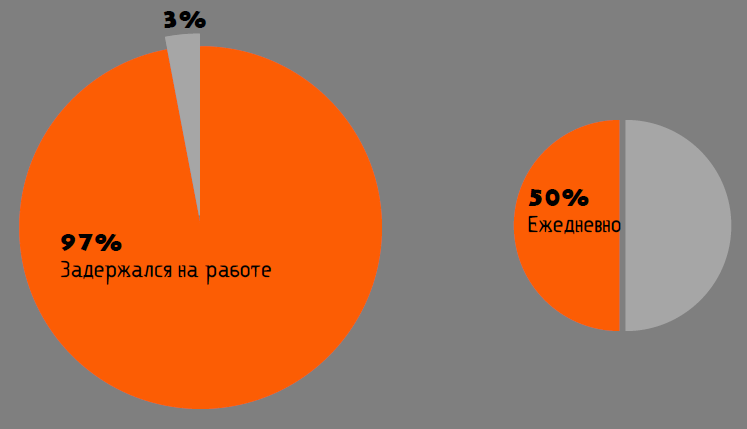 По результатам исследования выявлена проблема 

низкой компетентности руководящих работников 
в вопросах оптимизации процессов образовательной организации 

и невозможности ее решить обычными курсами повышения квалификации, предлагаемыми институтом повышения квалификации педагогических работников
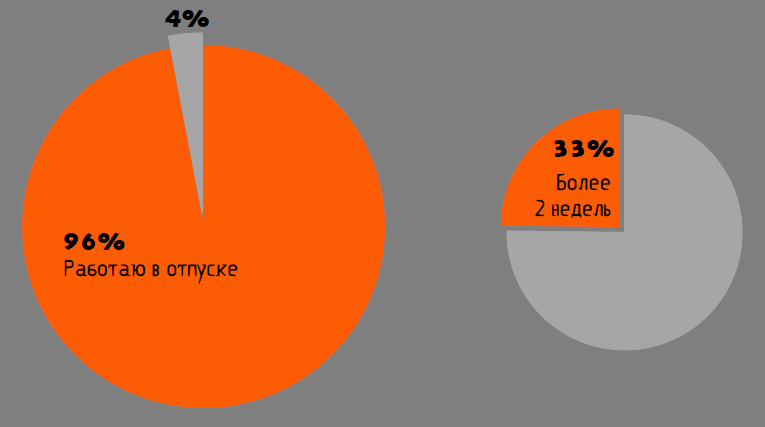 Цель и задачи практики
Цель: 
Повысить компетентность педагогов и управленцев образовательных организаций в решении вопросов по повышению эффективности управления, оптимизации образовательных и административных процессов в муниципальных образовательных учреждениях г.Зеленогорска Красноярского края.
Задачи:
Адаптировать профессиональные программы АО «ПО ЭХЗ» для обучения педагогов и управленцев образовательных учреждений.
Обучить команды образовательных учреждений инструментам бережливого производства.
Внедрить инструменты бережливого производства в практику образовательных учреждений.
Распространить лучшие практики образовательных учреждений.
Подвести итоги по реализации программы повышения квалификации.
Мероприятия практики
1 модуль программы.
 Тренинг 8 часов для 30 команд
Конкурсный отбор лучших практик по совершенствованию процессов в образовании
Стажировки на рабочем месте. 
Проводят команды лучших практик
Разработка программы повышения квалификации. Апробация программы
Межмодуль. Каскадирование знаний в коллективах. Разработка и реализация проектов
2 модуль программы. Двухдневное погружение. Экспертиза лучших практик
20 проектов
31 чел.
102 чел.
90 чел.
563 чел.
7 чел.
Результаты практики
Продукты практики

Программа повышения квалификации педагогических работников «Совершенствование процессов в образовании с использованием инструментов Бережливого производства» смотреть

Электронный сборник топ-10 лучших практик смотреть
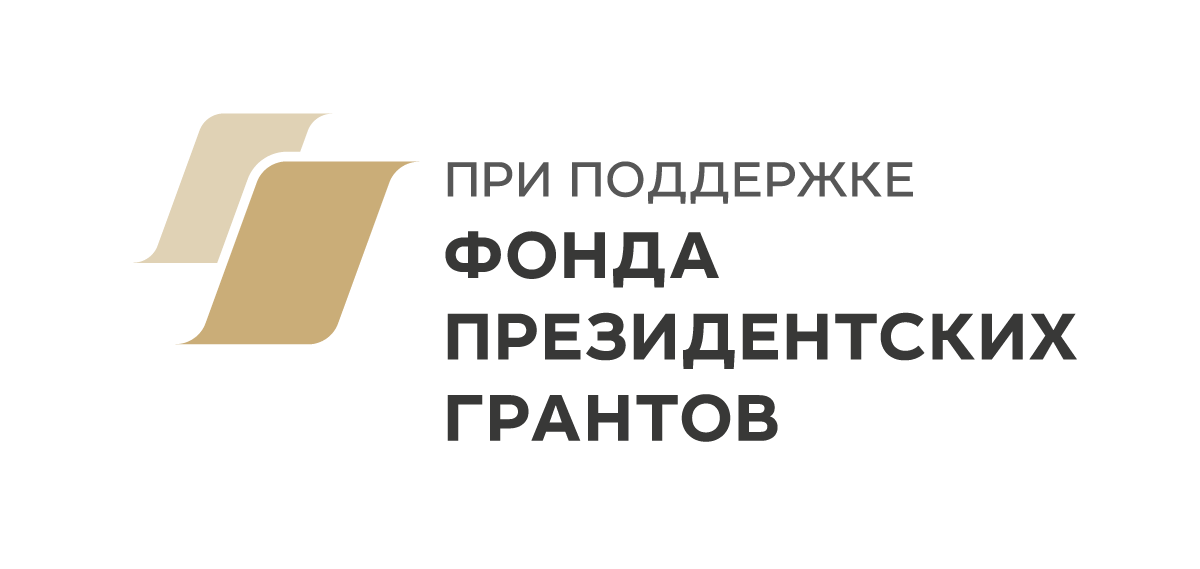 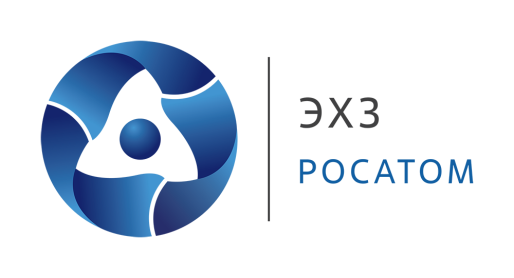 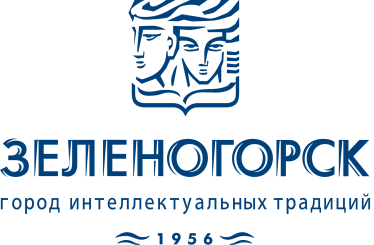 Перечень лучших практик по совершенствованию процессов в образовании с использованием инструментов бережливого производства
Проект
Оптимизация процесса  заполнения и 
ведения табелей  учёта посещаемости детей
Содержание проекта
Команда:
МБДОУ д/с № 23 «Солнышко»
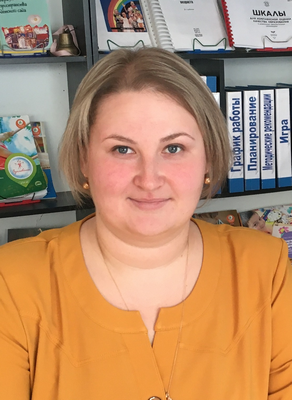 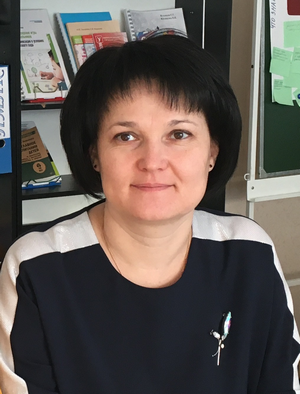 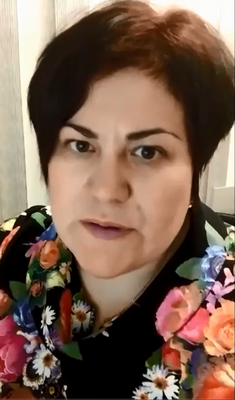 2. В процессе сбора данных и оформления табеля учета посещаемости детей теряется время при «ручном» заполнении и обработки табелей, допускаются и дублируются ошибки, теряется время на сверку табеля с калькулятором с приведением к общему суммарному значению по вертикали и горизонтали.
1. Данный проект направлен на оптимизацию процесса по заполнению и ведению табелей учета посещаемости в ДОУ.
Юлия Михайловна Кругликова
Наталья 
Владимировна Левина
Татьяна  Александровна Толстякова
Методист
Старший воспитатель
Заведующий
Проблема:
Процесс сбора данных и 
оформления табеля учета 
посещаемости, превышает
установленный порог времени.
Решение:
Сокращение времени 
протекания процесса с использованием  
Google – таблицы.
3. В результате картирования были выявлены наиболее часто встречающиеся потери в этом процессе:  лишние движения, ожидание документа, переделка, избыточная обработка
4. Определен следующий путь решения проблемы - автоматический сбор данных и подсчет количества дней посещения детьми через использование  Google-таблицы.
В результате сократилось время протекания процесса в 6 раз.
Результат:
Сокращение времени
протекания  и трудоемкости процесса
100%
*6
Достоверность информации
Исключены  лишние движения, избыточная обработка документов, переделка, длительный процесс заполнения
590 VS 90 минут
Проект
Оптимизация процесса замещения педагогов дополнительного образования в условиях кадрового эксклюзива
Содержание проекта
Команда:
МБУ ДО «ЦО «Перспектива»
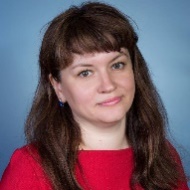 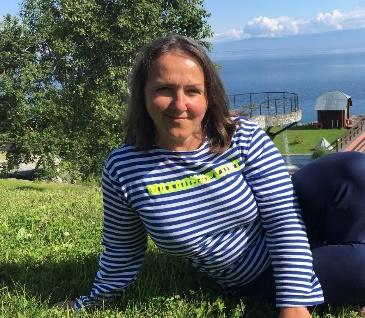 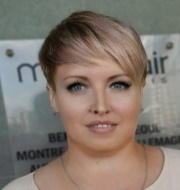 2. Высокий уровень профессионального мастерства педагогов приводит к тому, что в период отъезда или отсутствия педагога становится проблемой замещение занятий, приводящее к потере детей и сокращению контингента обучающихся.
1. Данный проект направлен на оптимизацию процесса замещения педагогов дополнительного образования в условиях кадрового эксклюзива
Инга
 Владимировна 
Давыдова
Наталья 
Александровна
Коваленко
Жанна 
Алексеевна 
Стародубцева
Заведующая отделом
«Технологическая лаборатория»
Заместитель директора
по УВР
Заместитель директора
по УВР
Проблема:
В образовательном процессе из-за отсутствия педагога не  всегда можем найти заместителя в срок, что приводит к отмене занятия и потере контингента
Решение:
Разработка универсальных модулей с целью включения в образовательные программы и их реализации любым педагогом
4. Определен следующий путь решения проблемы - разработка универсальных модулей в рамках городских базовых площадок по темам «Будь здоров!», «Кибербезопасность», «Азбука финансов». Создан банк методических материалов, база заместителей, внесены изменения в образовательные программы. Данный вид работы прошел апробацию на протяжении четырех месяцев и позволил принять решение о тиражировании этого опыта.
3. В результате картирования были выявлены наиболее часто встречающиеся потери в этом процессе – поиск педагога на замещение, время на подготовку занятия.
Результат:
Время на подбор кандидата замещения
100%
*2
Сохранность контингента
Количество отмененных занятий
0%
Время на подготовку занятия
80%
Перспективы развития практики
Тиражирование практики в городах присутствия Госкорпорации «Росатом» или моногородах:
участие в конкурсе лучших муниципальных практик для включения в сборник;
проведение вебинара для заинтересованных сторон;
проведение стажировки для команд городов (предприятие + образование).
Ответственные за реализацию практики
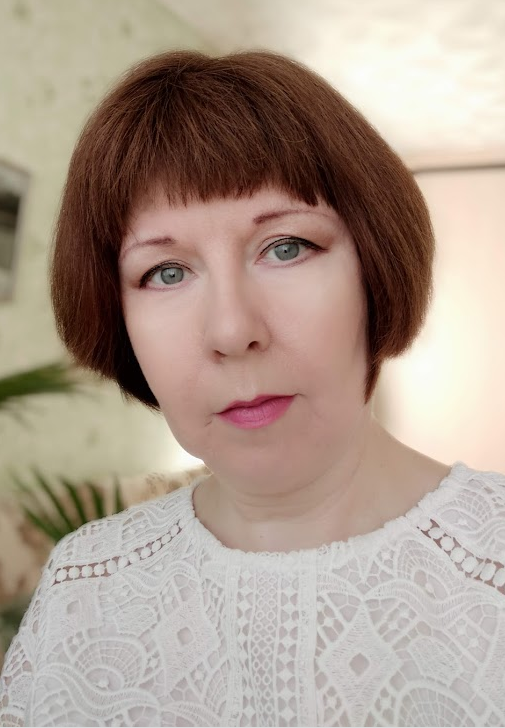 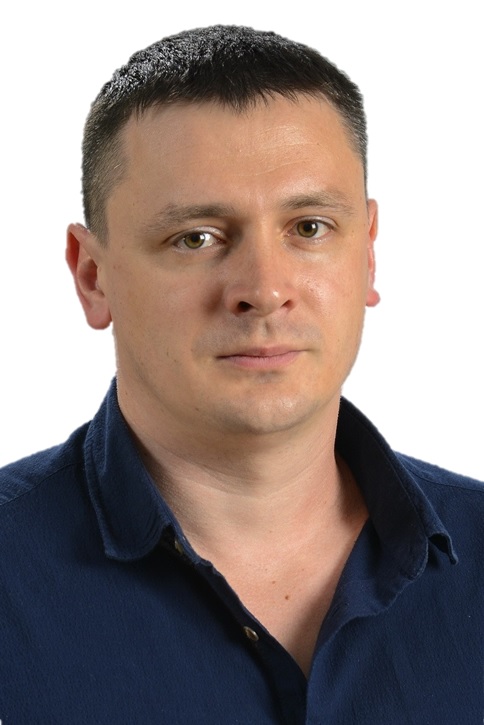 Руководитель практики
Пикалов Дмитрий Владимирович
главный специалист АО «ПО ЭХЗ»
Администратор практики
Китаева Ольга Петровна 
зам. начальника отдела дошкольного, общего и дополнительного образования Управления образования
+7(913)561-05-40
olga.kitaeva@inbox.ru
+7(923)306-81-01
ostrota@inbox.ru